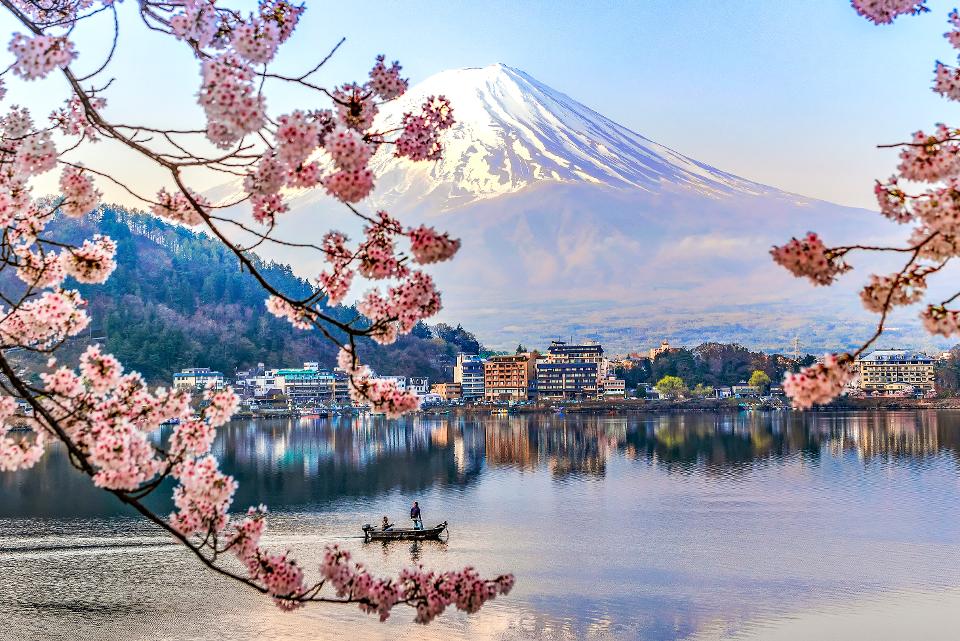 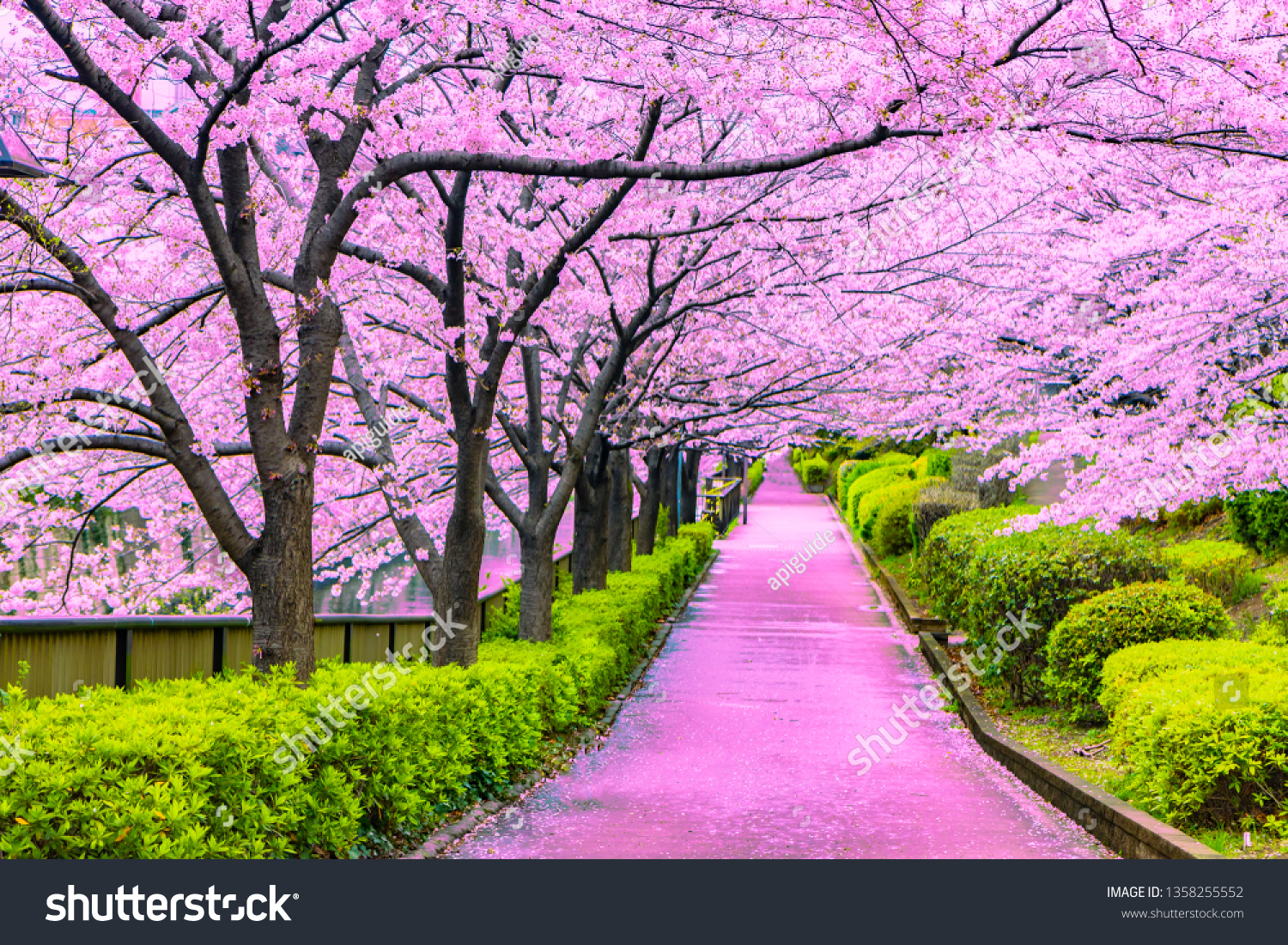 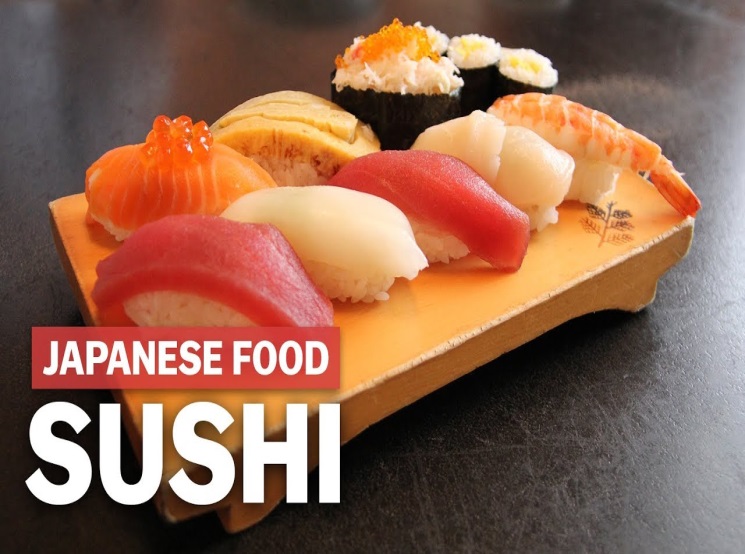 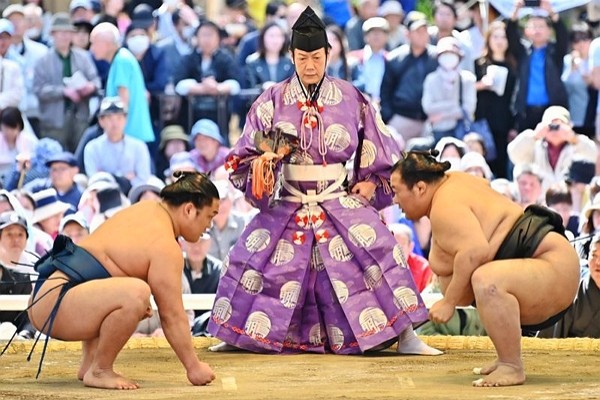 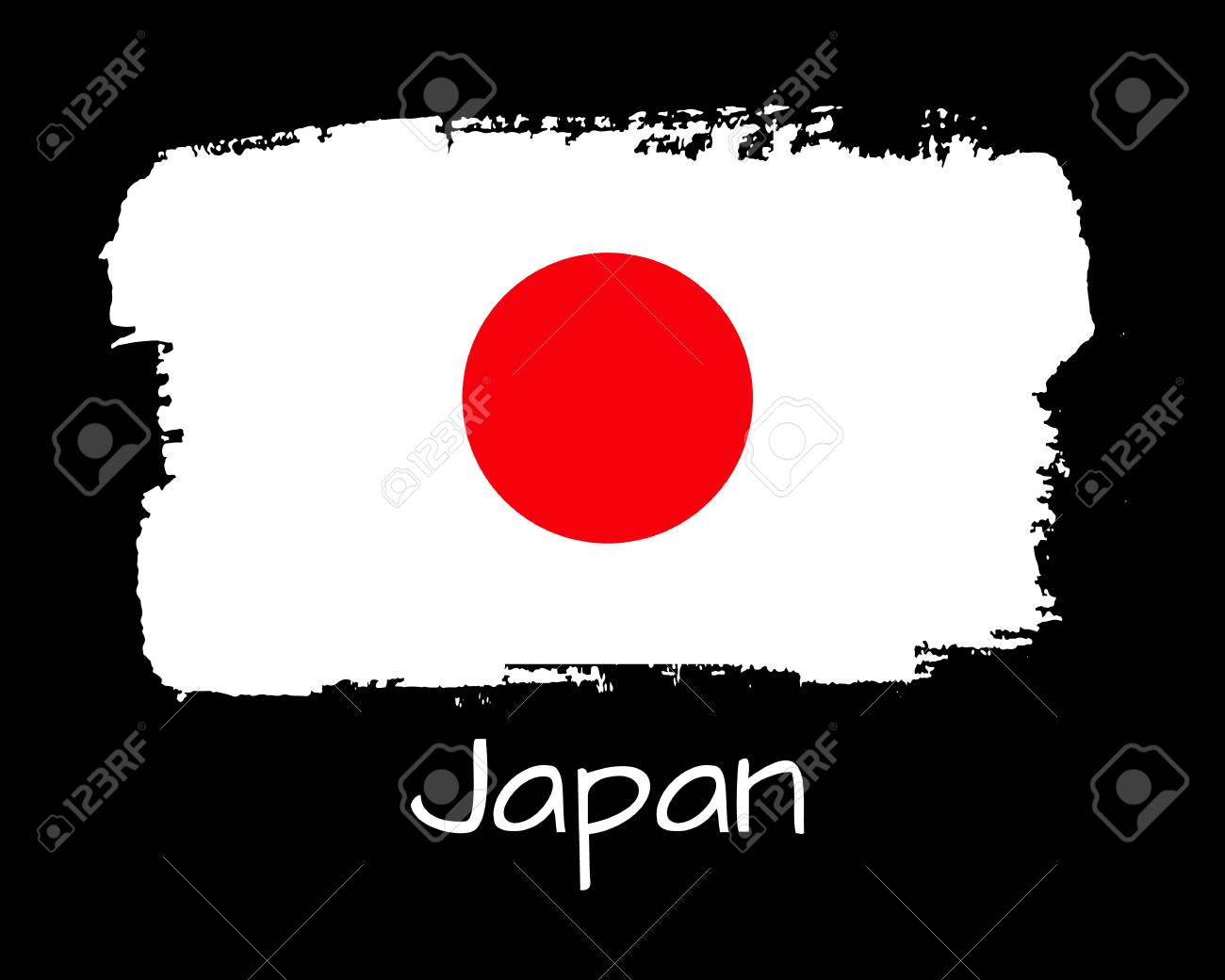 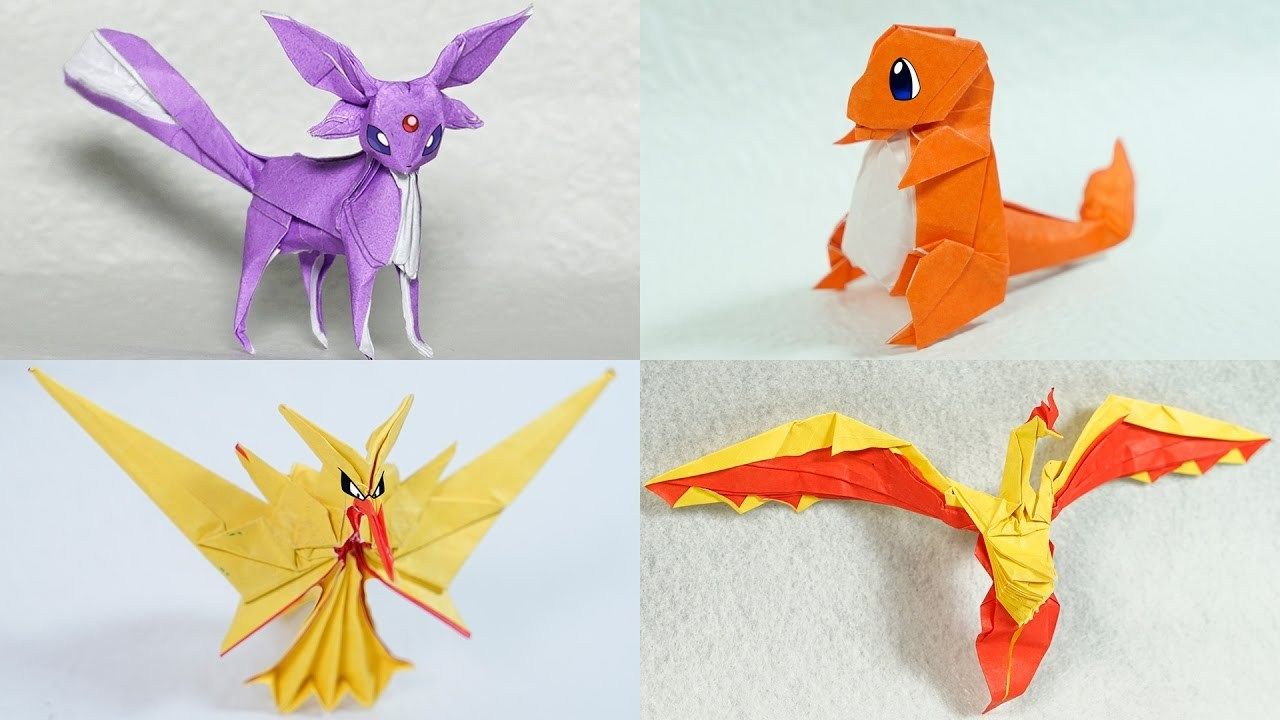 Origami is an ancient Japanese paper folding technique. In fact, origami was a Chinese invention, but the Japanese made it an art form.
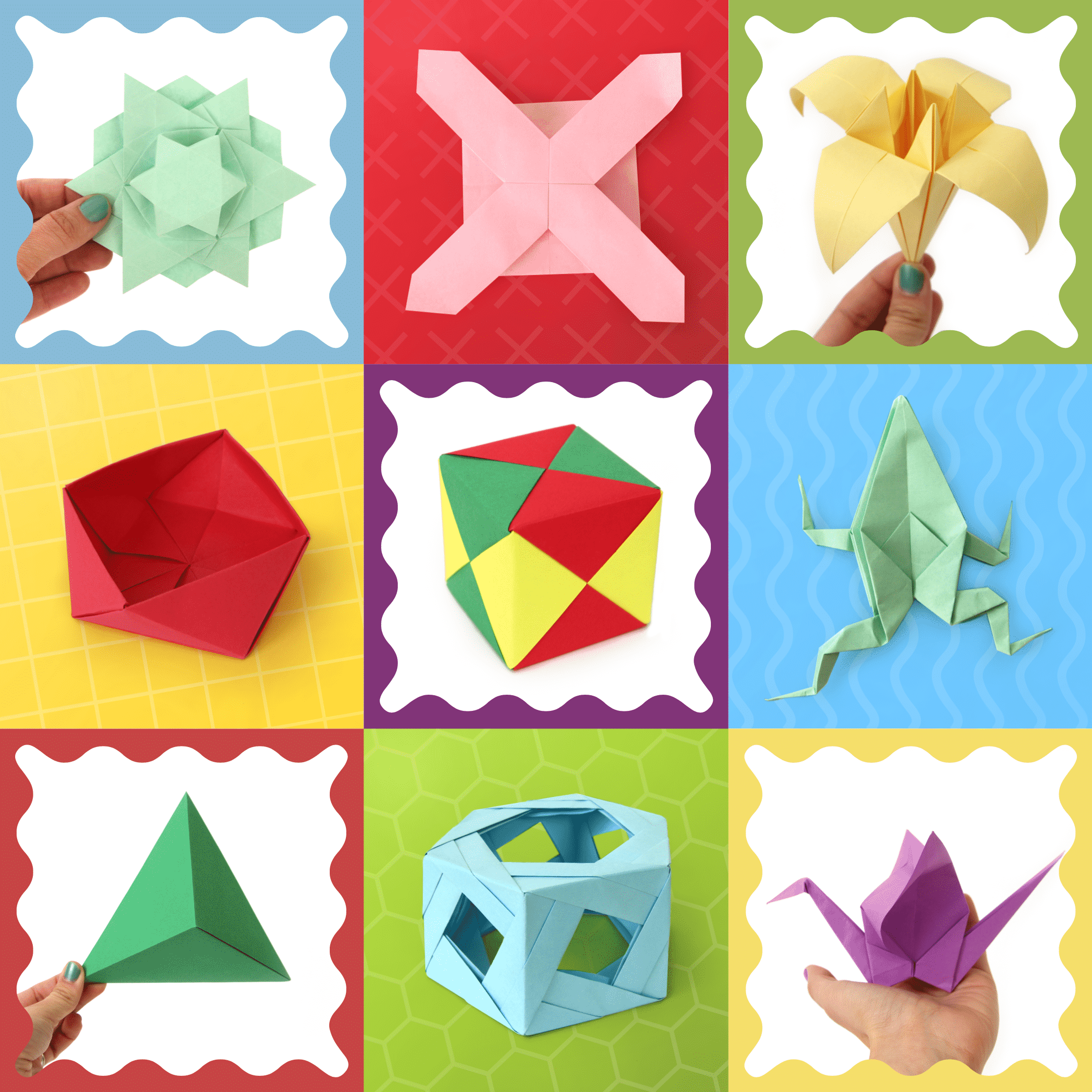 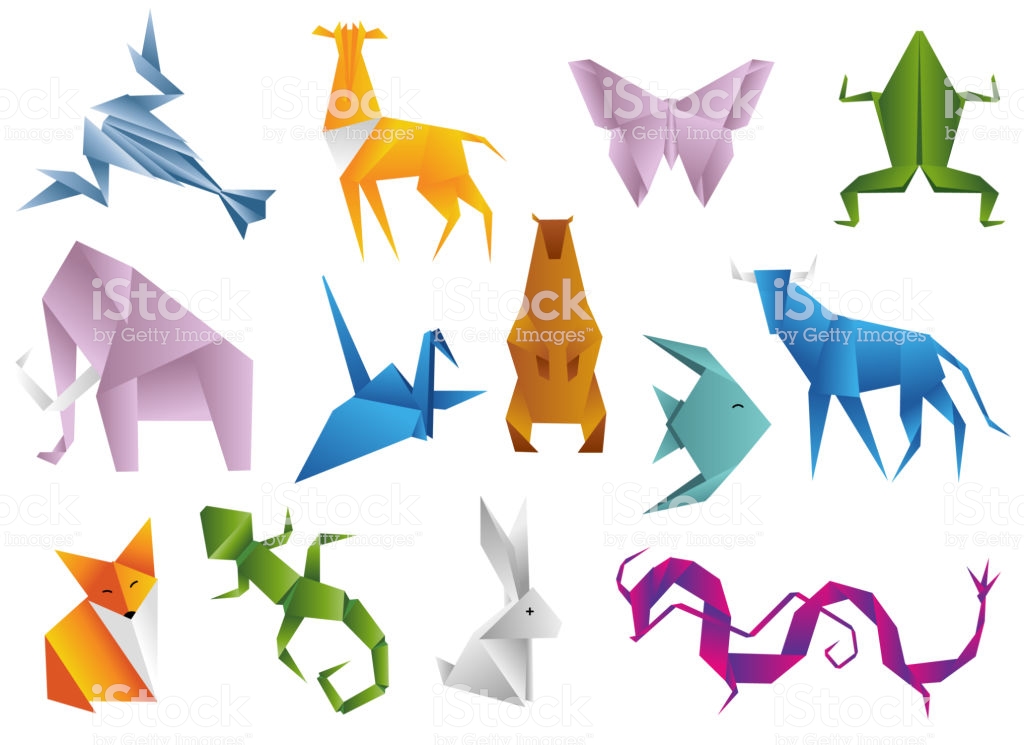 In Japanese, origami means fold “oru” paper “kami.” Some things are very easy to make, and some things can be very, very complex! Here are some instructions to make a frog!
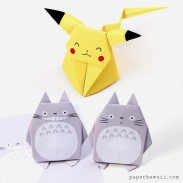 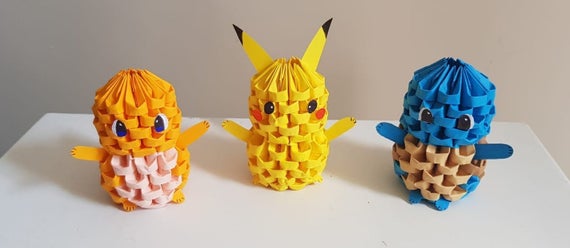 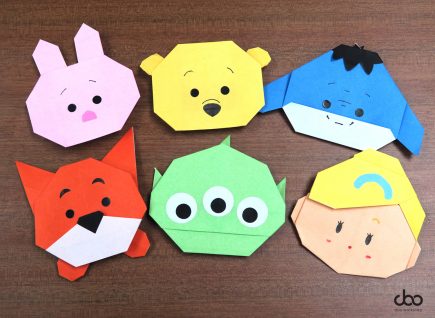 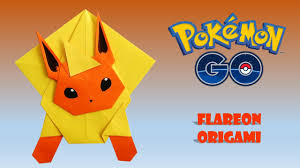 Step 1 Start with a square piece of paper. 
            Then fold the paper into four squares
            and open the paper again.
Step 2 Fold each of the four corners to the 
            center point.
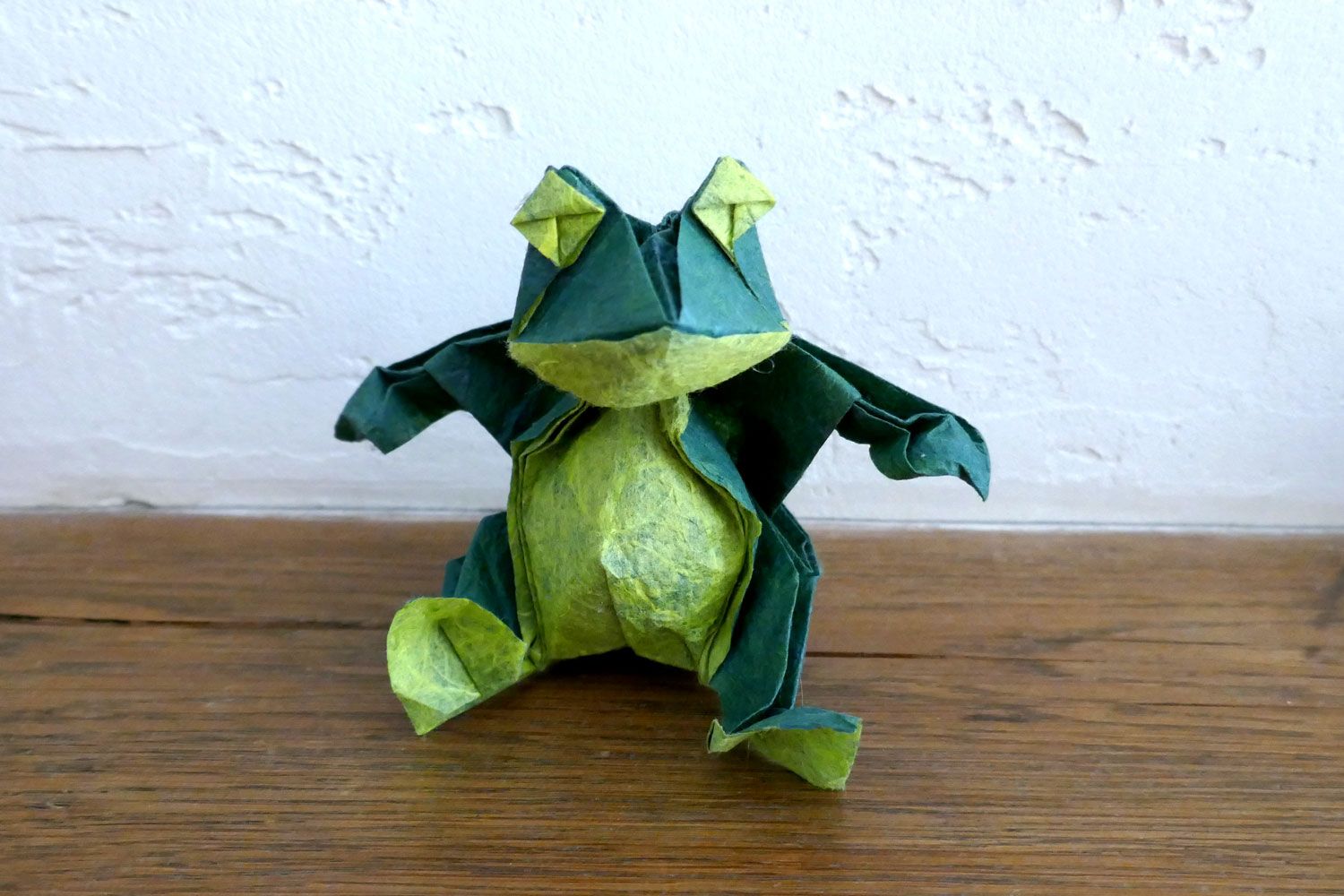 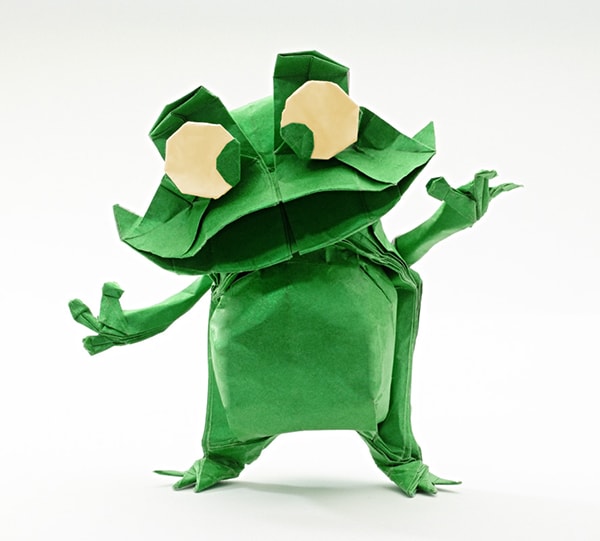 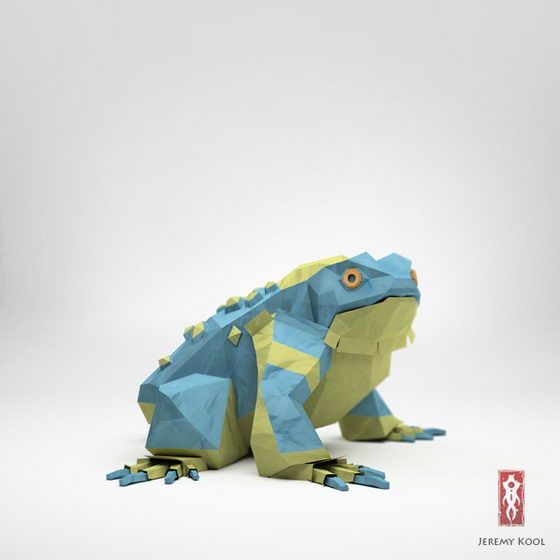 Step 3 Fold each of the two sides in to the
           center line.
Step 4 Fold the triangle at the bottom up.
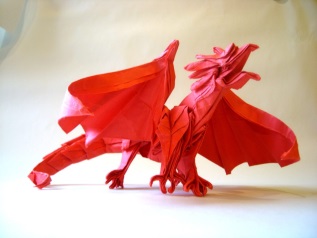 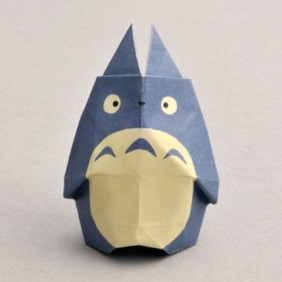 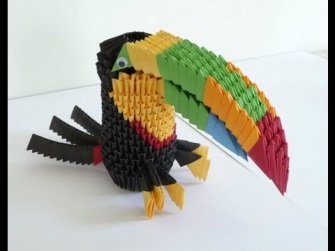 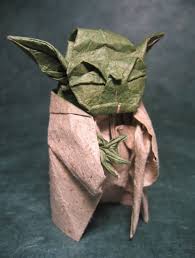 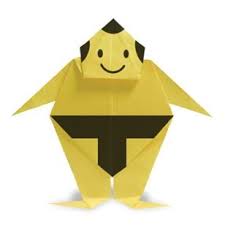 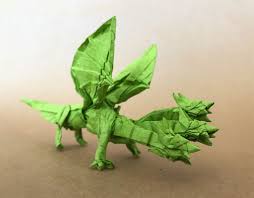 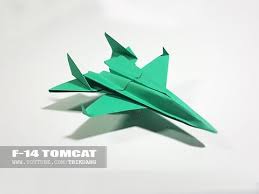 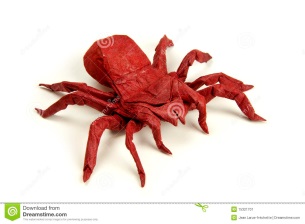 Step 5 Fold each of the bottom two corners
            into the center.
Step 6 Fold the bottom part up  (along the
            dotted line).
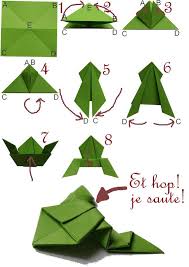 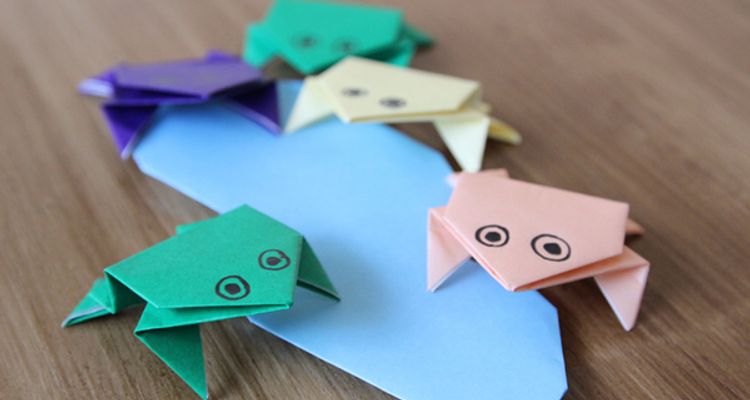 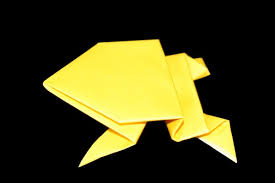 Step 7 Fold the top half of the lower rectangle
            down to make the frog’s legs.
Step 8 Make your frog’s head: fold the end of
            the point down and draw two eyes. 
           Your frog is done.
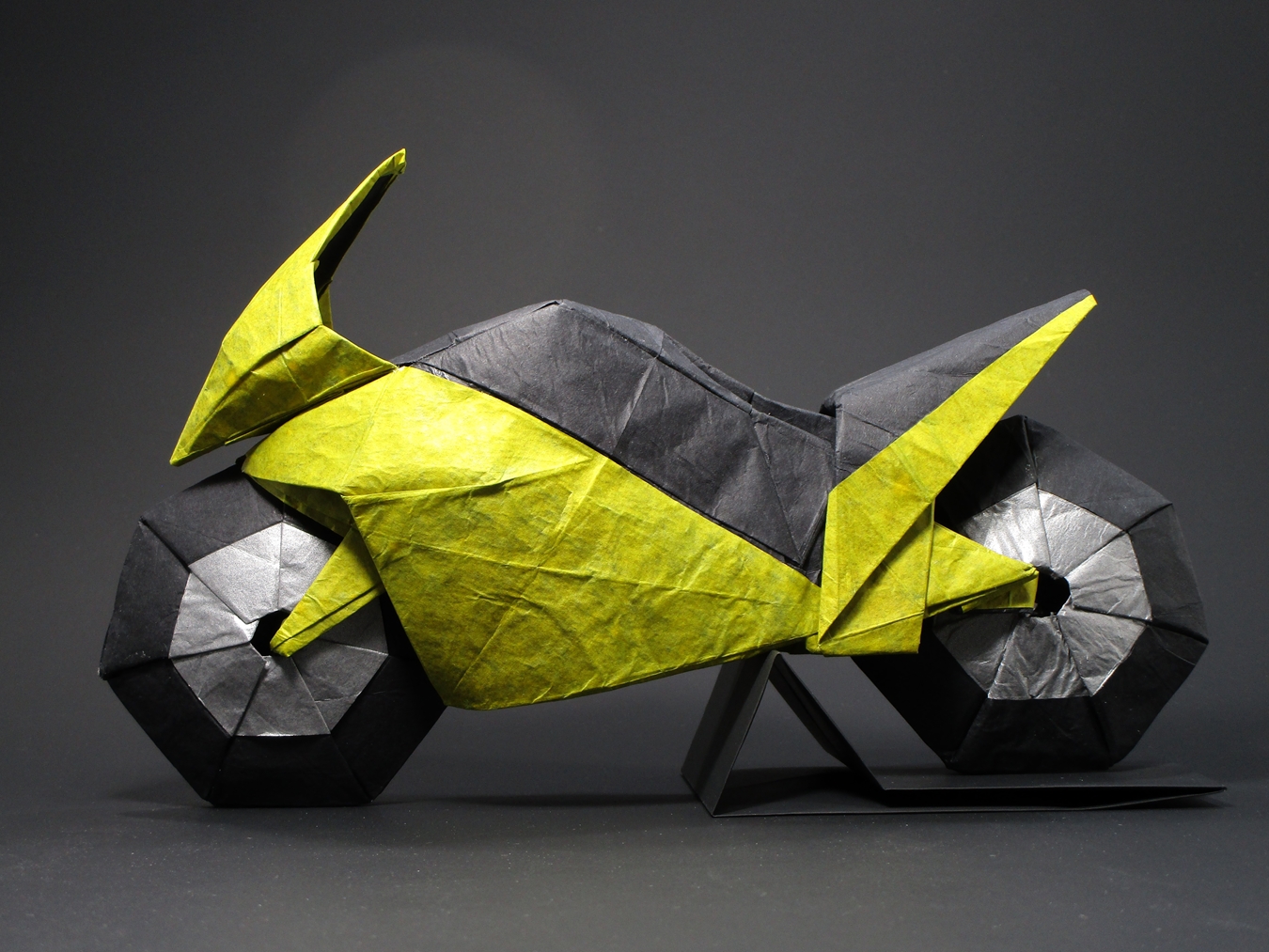 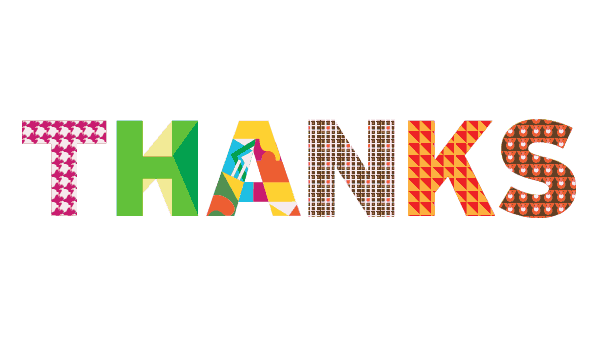